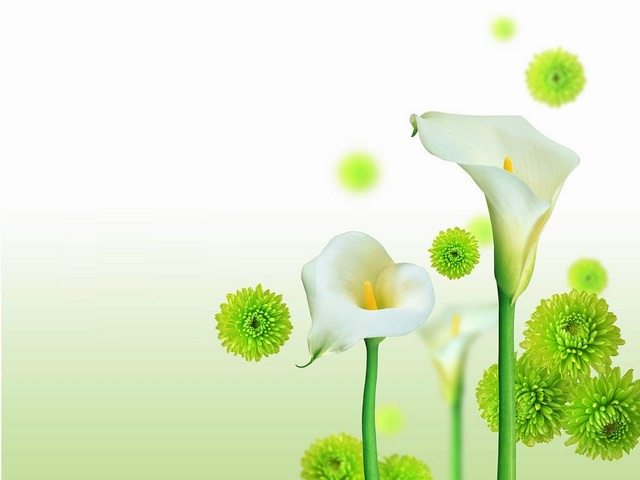 Âm nhạc
Tiết 5: học hát bài “ ĐẾM SAO”
           Nhạc sĩ: Văn Chung
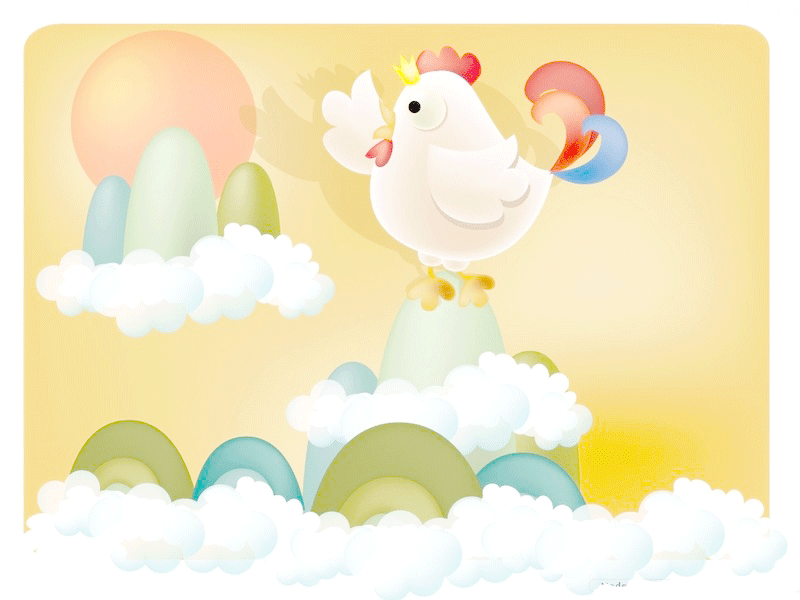 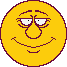 Nghe hát mẫu:
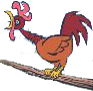 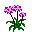 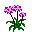 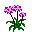 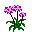 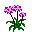 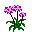 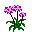 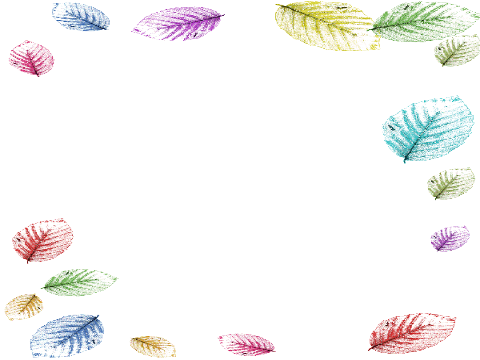 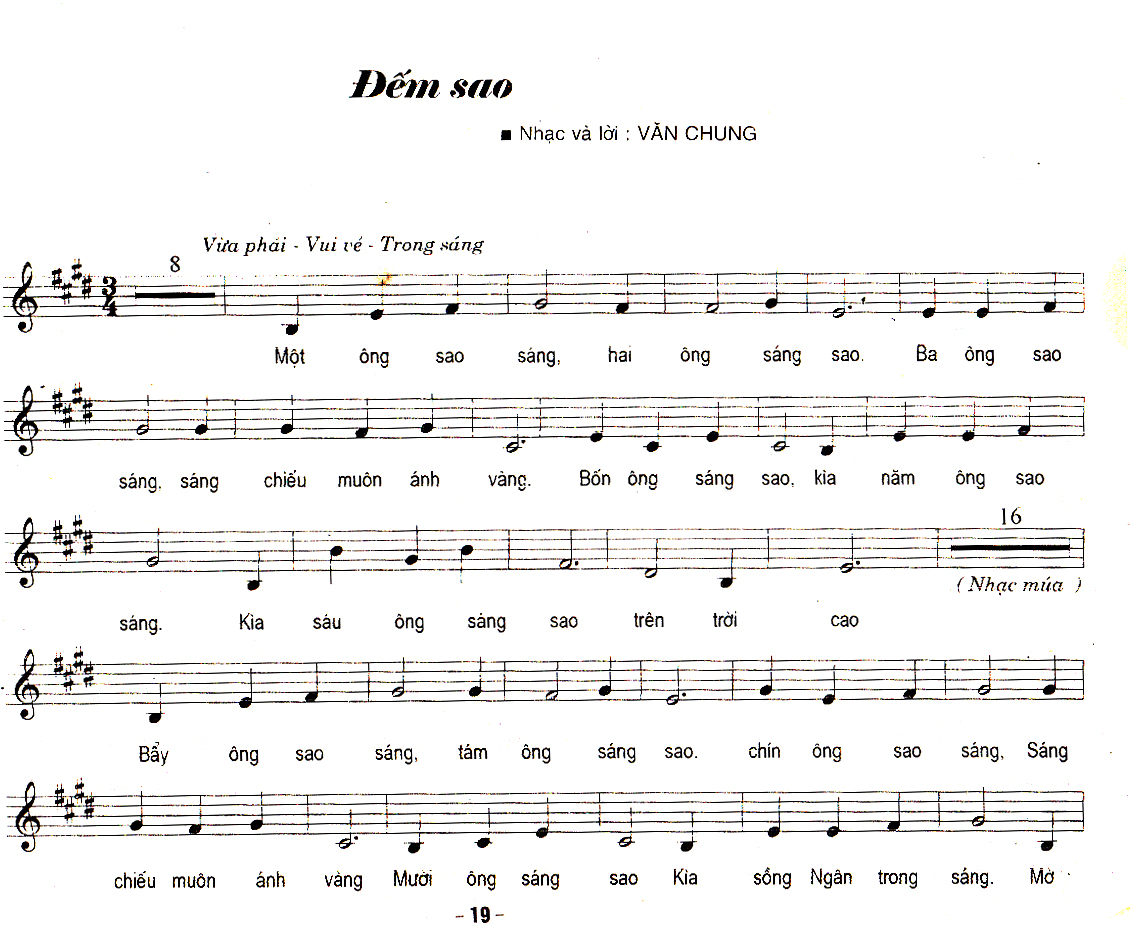 /
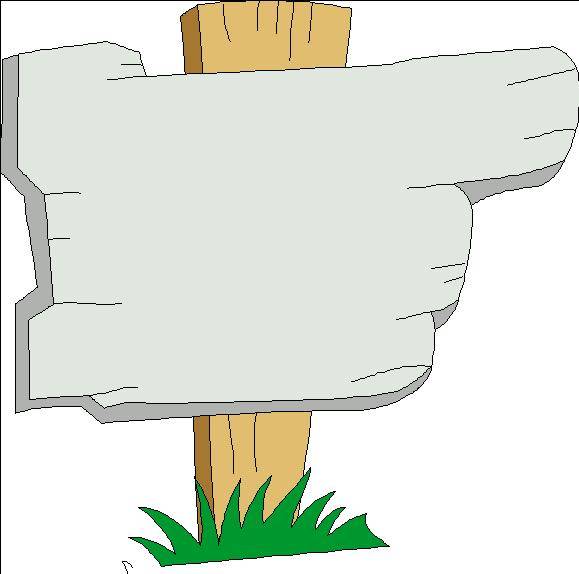 Hướng dẫn về nhà
Dăn dò: hs về nhà học thuộc bài hát
Tập hát kết hợp gõ đệm theo phách, nhịp, tập hát kết hợp vận đông  phụ họa